Roy Ingersoll -- Borg-warner
Roy Ingersoll -- Borg-warner
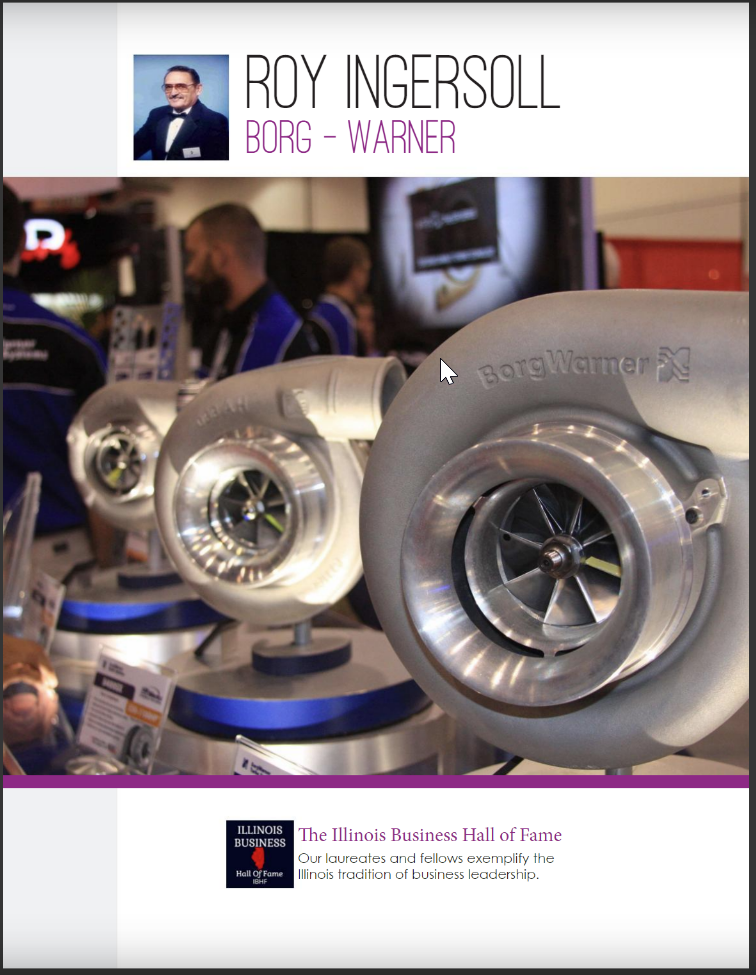 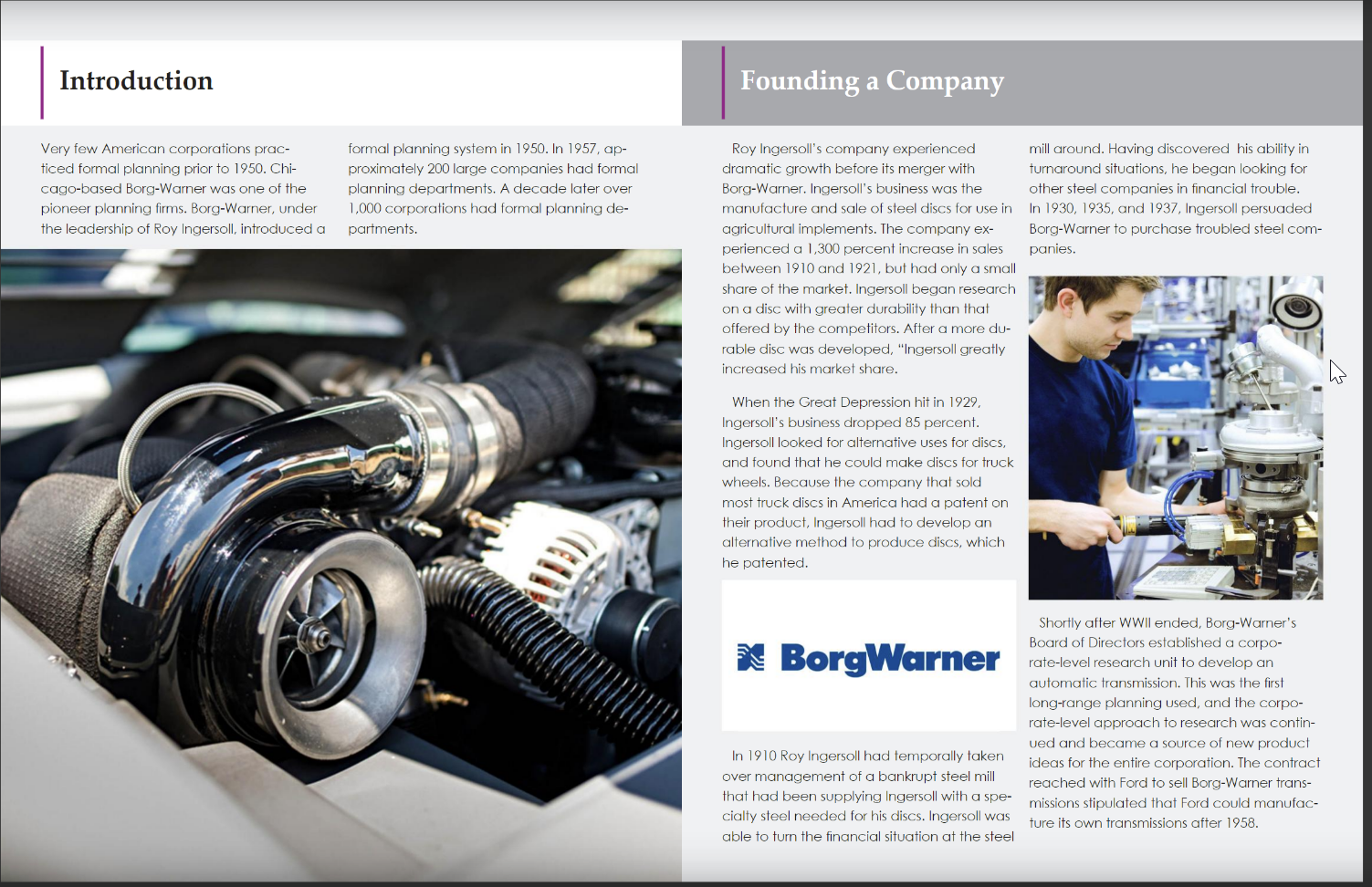 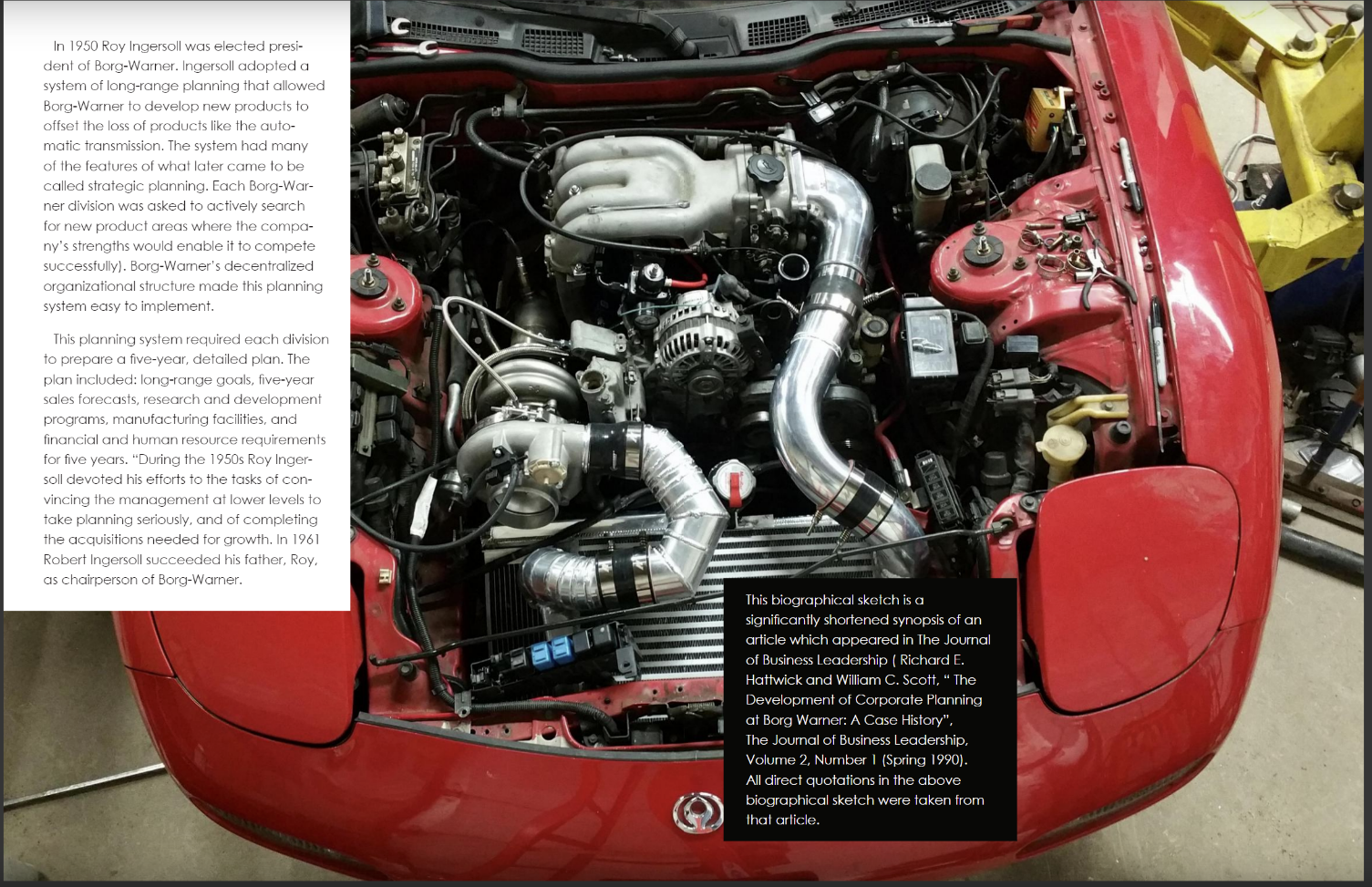 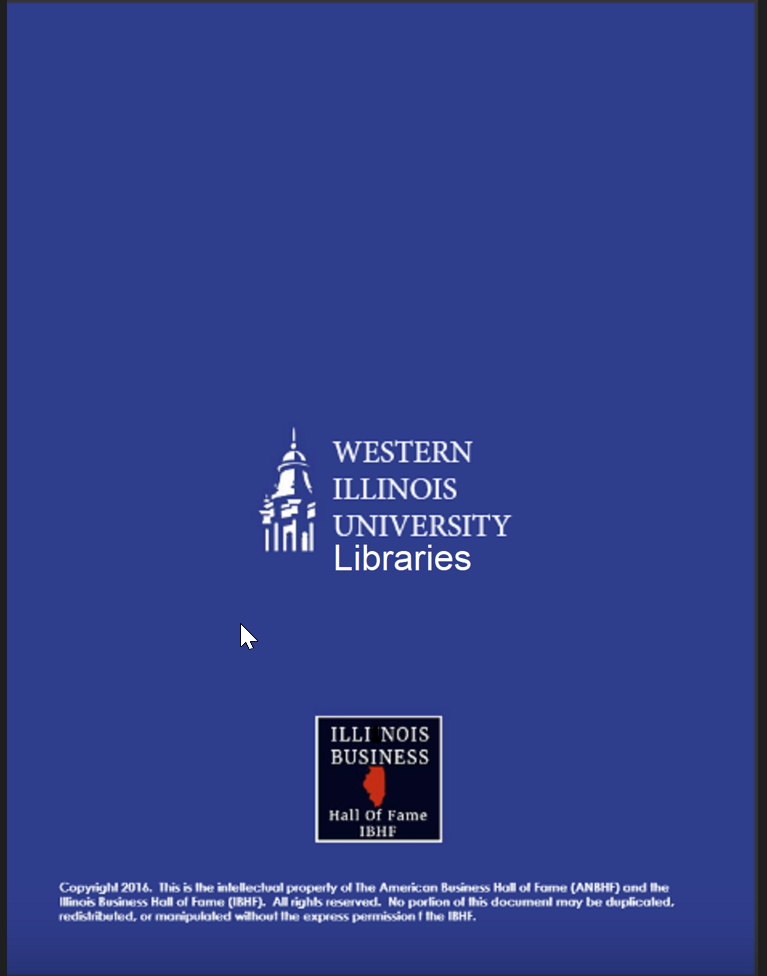